2014/3/4　RIBF討論会
中性子星物質EOSにおける3体斥力
       およびハイペロン混合の効果
Y. Yamamoto
Collaborators:
      T. Furumoto
      N. Yasutake
      Th.A. Rijken
核–核弾性散乱で（高密度）EOSを視る???
             新しいパラダイム???
Our strategy for neutron stars
Neutron-star EOS derived from
Baryon-Baryon interaction model
in relation to Earth-based experiments
without ad hoc parameter for stiffness of EOS
on the basis of G-matrix theory
nuclear saturation based on G-matrix theory
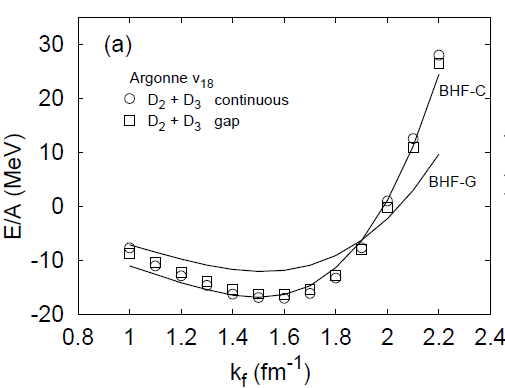 LOBT with continuous choice  
is reliable up to high density
4ρ0
Role of Three-Body Interaction 
(TBA+TBR) is essential for  
saturation problem
● Attraction at low densities
● Repulsion at high densities      neutron-star matter
Extended Soft-Core Model (ESC)
●Two-meson exchange processes are treated explicitly
● Meson-Baryon coupling constants are taken consistently
     with Quark-Pair Creation model
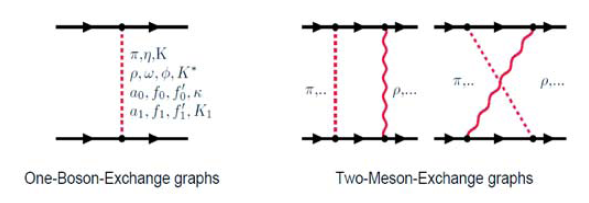 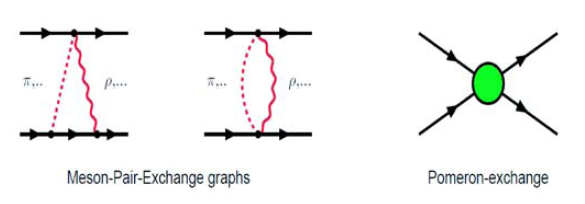 repulsive cores
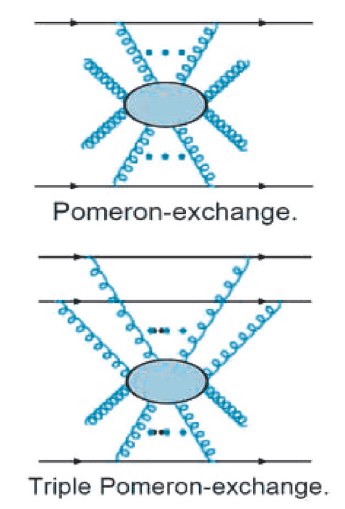 ポメロンって何？
何故ポメロン？
SU3 スカラー
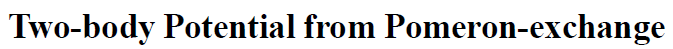 Lagrangian & Propagator
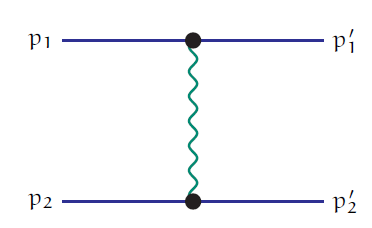 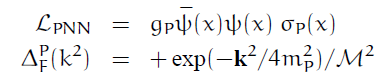 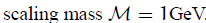 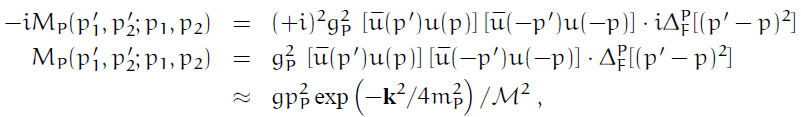 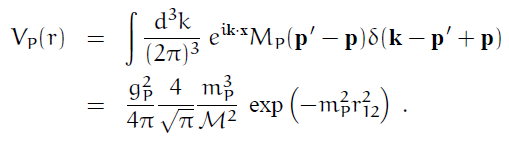 Two-body repulsive core
Three(Four)-body Potential from the Triple(Quadruple)-pomeron vertex
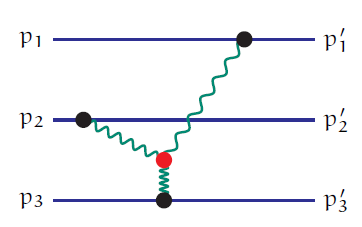 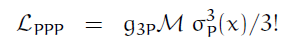 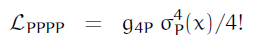 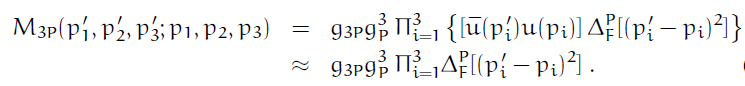 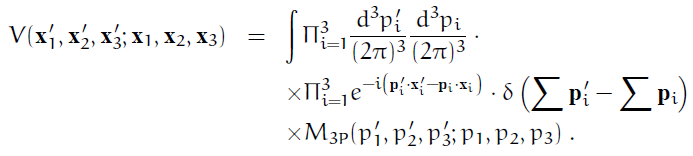 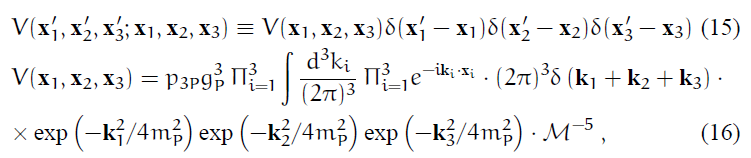 Three- and Four-body repulsions with parameters g3P & g4P
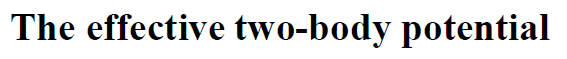 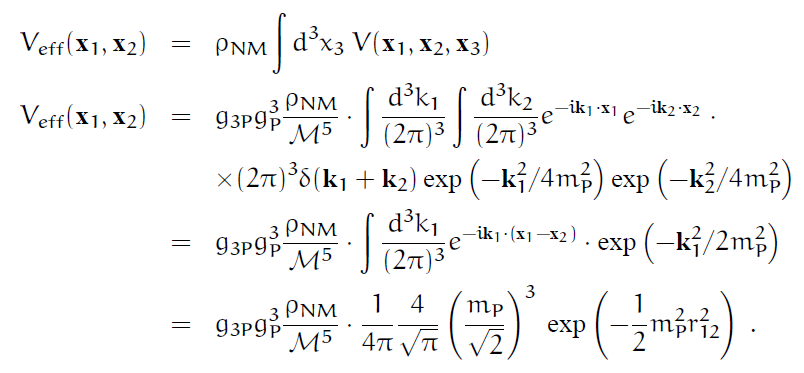 密度依存2体力
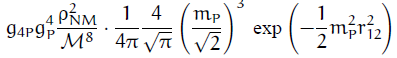 Estimation of g3P and g4P
For  pair- & triple-pomeron residues γ0(t) & r0(t)

gP=γ0(0) (s/Μ2)αP(0) /2    g3P=r0(0) (s/Μ2)3αP(0)/2

For  s ≈ (6 - 8) Μ2, αP(0) ≈ 1
g3P/gP ≈ (6 - 8) r0(0)/γ0(0)

From  r0(0)/γ0(0) = 1/40  (Kaidalov et al.) 
g3P/gP ≈ 0.15 – 0.20

For  gP/sqr(4π) = 3.67,  g3P ≈ 1.95 – 2.6   

In Reggeon field theory
g4P= -4g3P2/Δ ≈ (8.8 – 60) g3P2   
g4P/g3P ≈ 20 – 160    for g3P=2.64
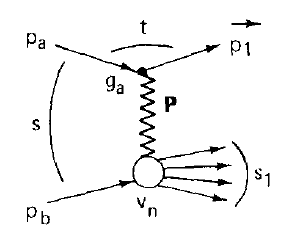 Kaidalov et al., N.P. B75(1974) 471
How to determine coupling constants g3P and g4P ?
Nucleus-Nucleus scattering data
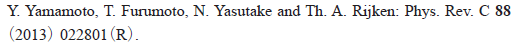 with G-matrix
 folding model
16O + 16O elastic scattering   E/A = 70 MeV
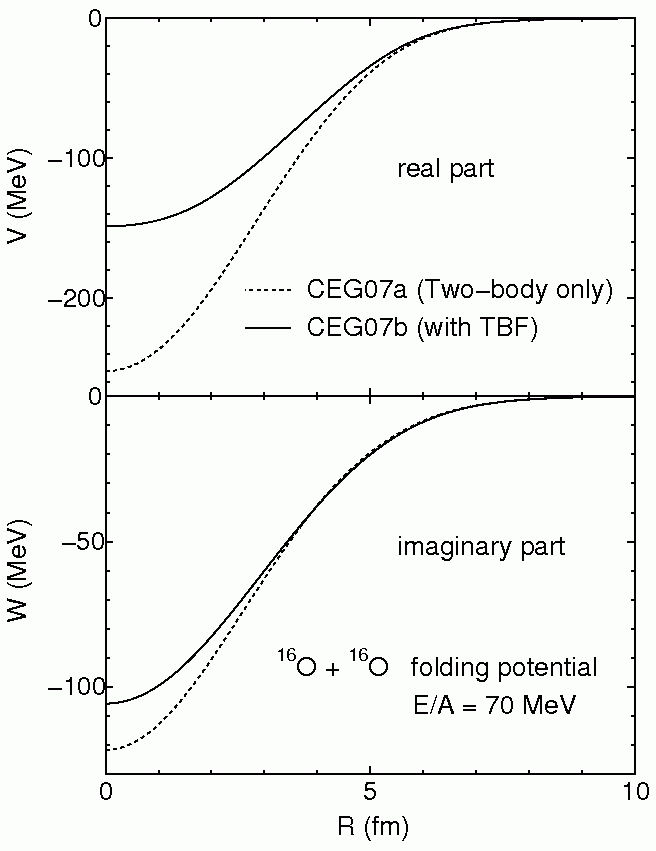 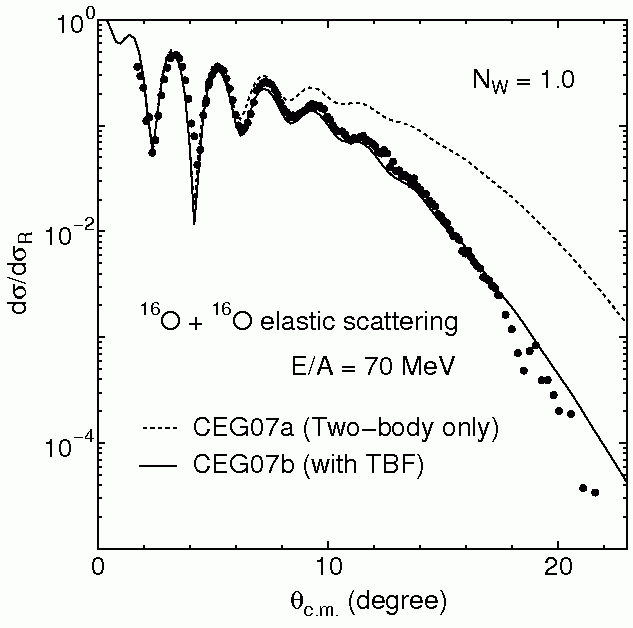 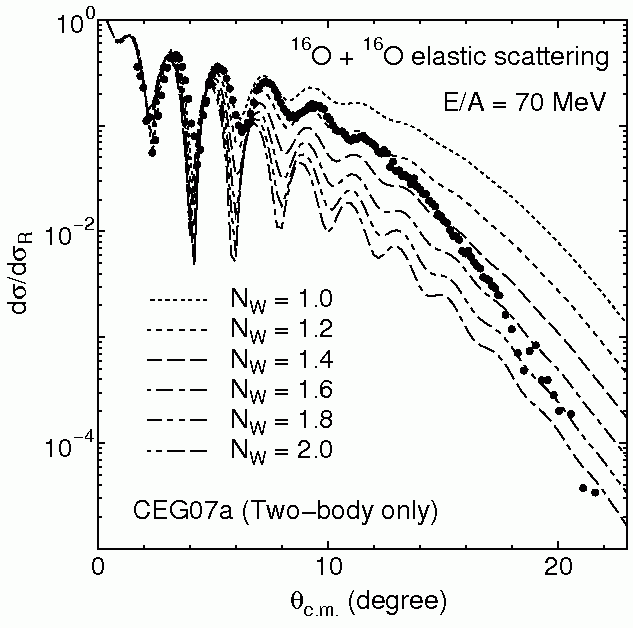 Effect of three-body force
T.Furumoto, Y. Sakuragi and Y. Yamamoto,  Phys.Rev.C79, (2009) 011601
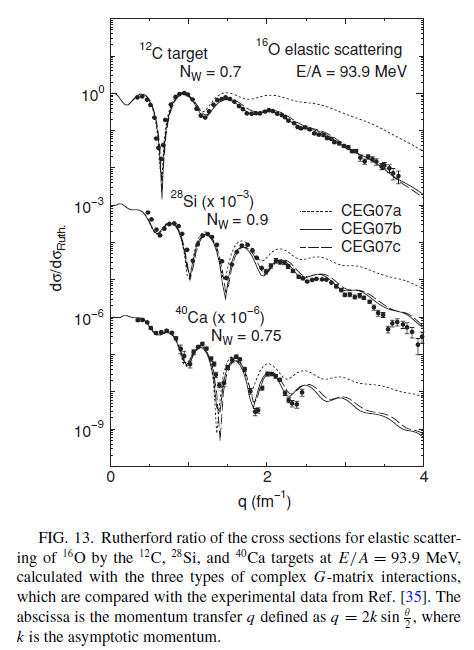 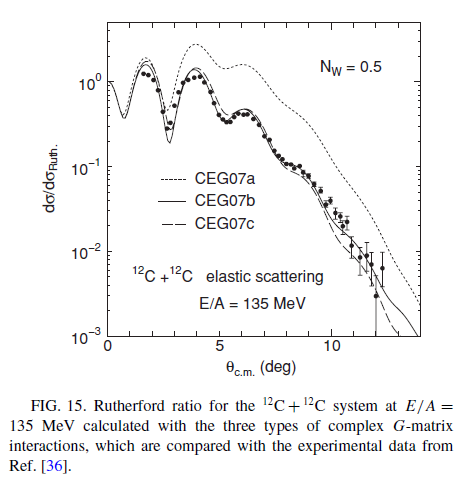 ESC08c + MPP + TNA
repulsive     attractive
MPP and TNA parts are determined to reproduce
* 16O+16O scattering data (E/A=70 MeV) 
* nuclear saturation property
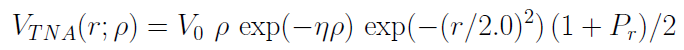 phenomenological
V0 and η are determined so as to
reproduce saturation density/energy
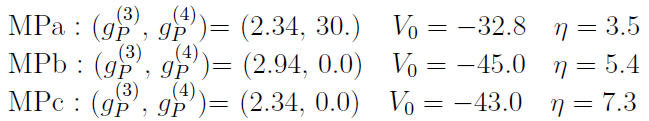 MPP                                 TNA
Ratio g4P/g3P is not determined in our analysis --- three versions MPa/b/c
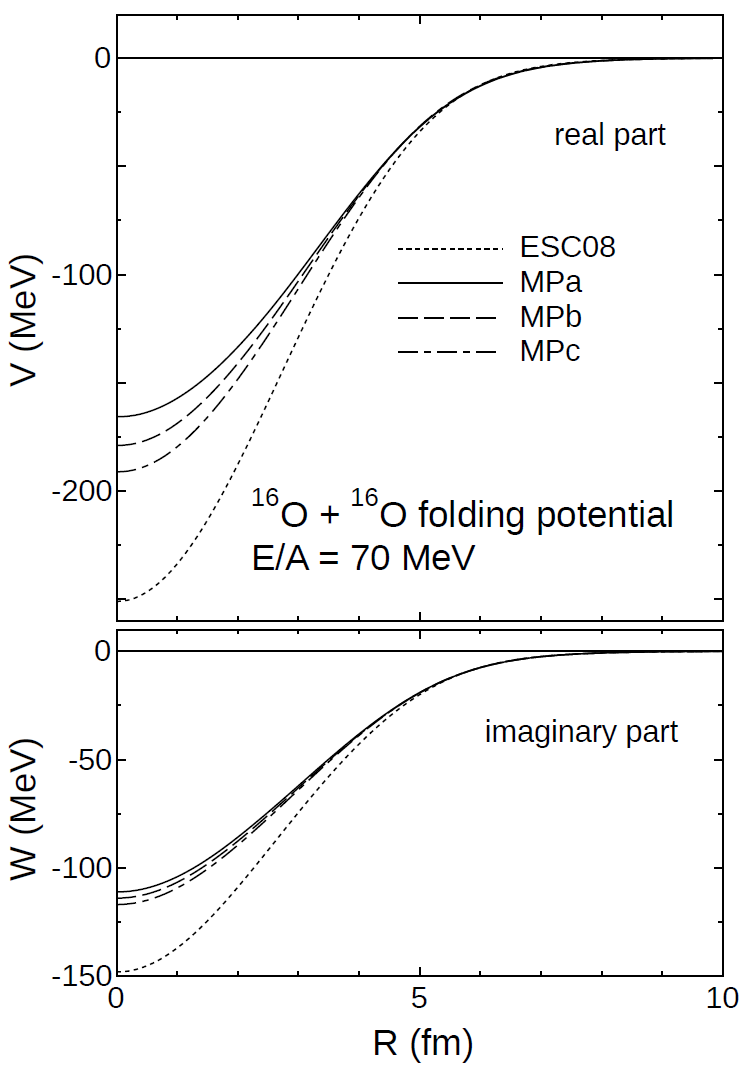 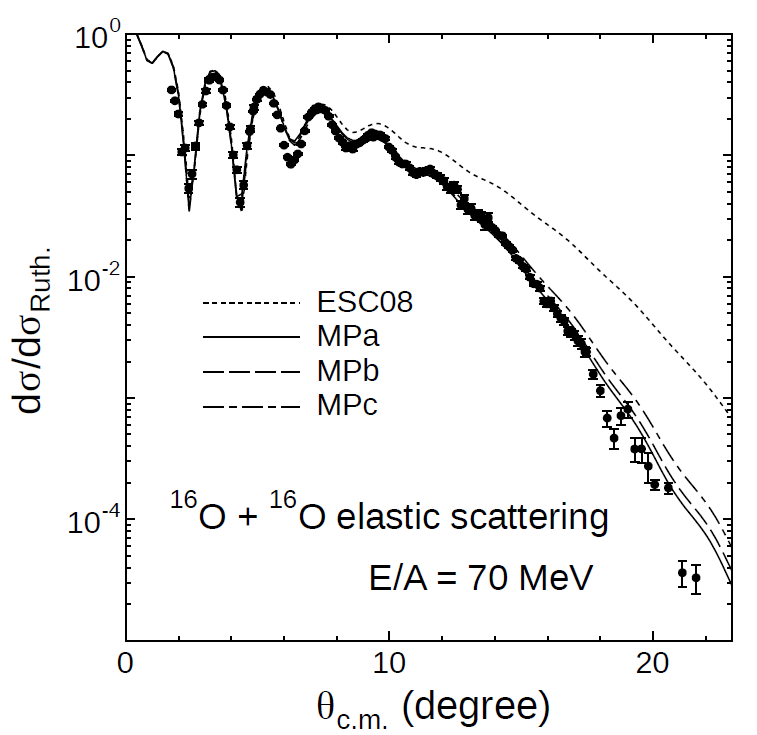 Frozen-Density Approximation
Two Fermi-spheres separated in momentum space 
can overlap in coordinate space without 
disturbance of Pauli principle
E/A curve
Symmetry energy
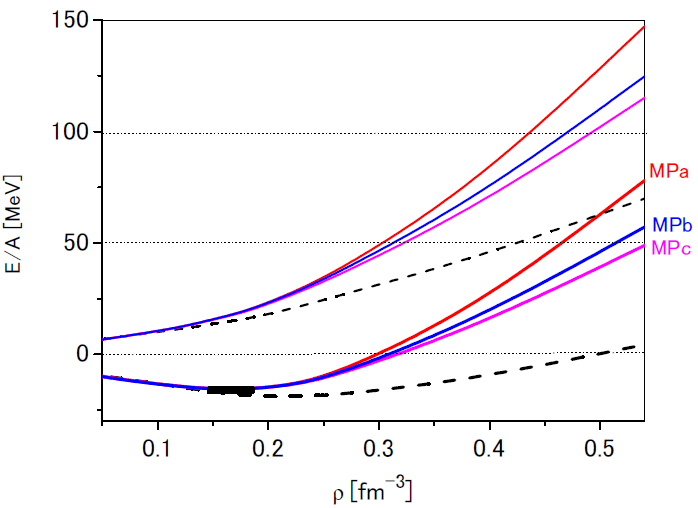 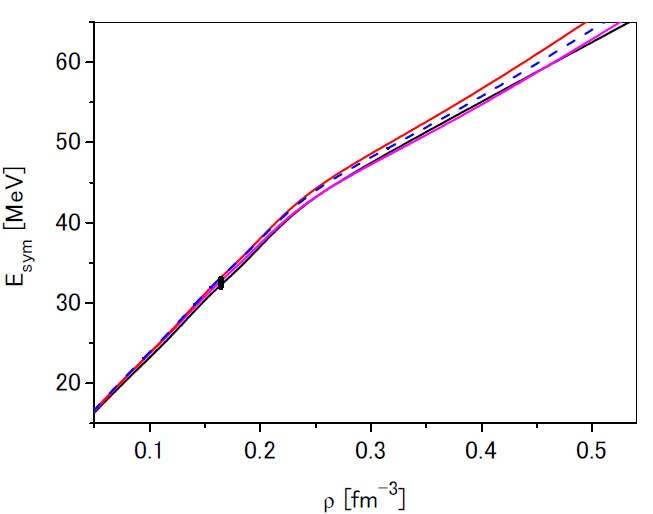 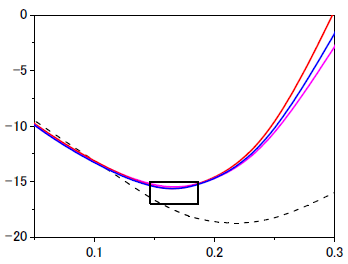 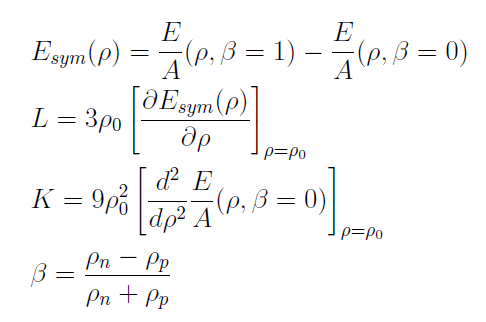 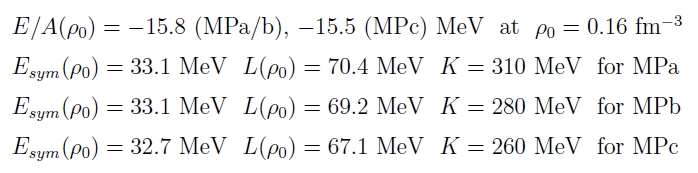 AV8’+UIX :    Esym=35.1 MeV   L=63.6 MeV      (Gandolfi et al.)
核力（今はESC08c)に基づく多体計算で
Esym & Lの適切な値が自然に導かれる

用いているアイソスカラー三体力(MPP+TNA)は
Esym & L にあまり影響しない

結果的にMPPの強さはほぼ非圧縮率Kにのみリンクする
Kで高密度EOSが分かるか???
Tolman-Oppenheimer-Volkoff equation
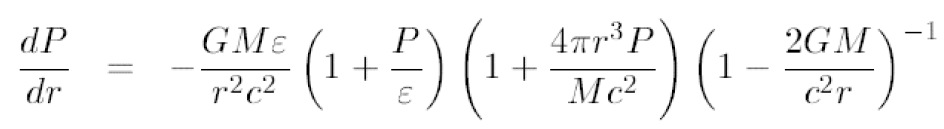 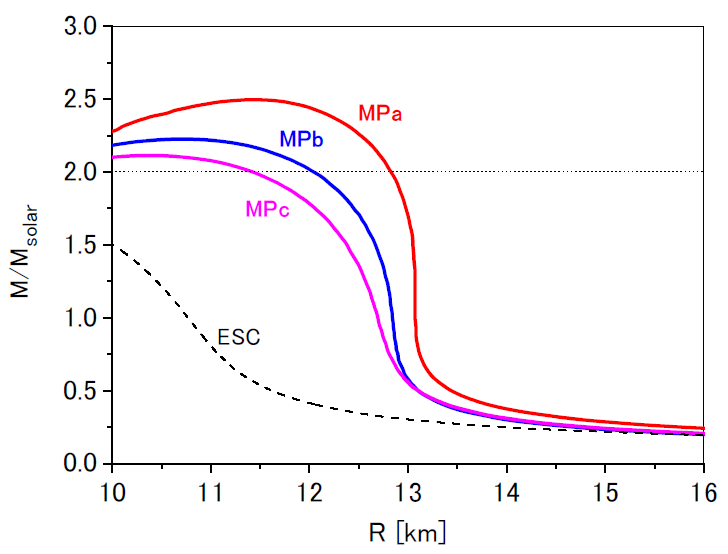 with neutron-matter EOS
MPa  :  K=310 MeV
MPb  :  K=280 MeV
MPc  :  K=260 MeV
Summarizing
ESC08c + MPP + TNA
nuclear part
MPP strength determined by
analysis for 16O+16O scattering

TNA adjusted phenomenologically
to reproduce E/A(ρ0) at saturation density
No ad hoc parameter for massive neutron star (stiff EOS)
           on the basis of terrestrial experiments
MPa, MPb, MPcをterrestrial dataで 絞り込めるか？
非圧縮率K
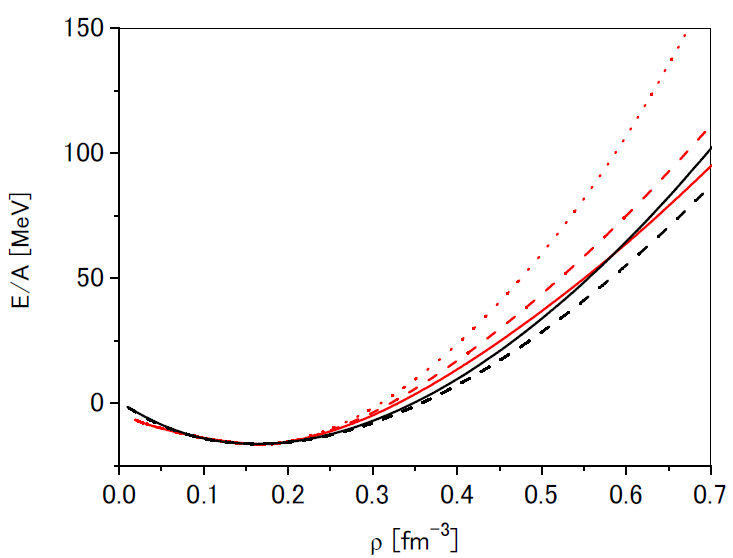 MPa  :  310 MeV
MPb  :  280 MeV
MPc  :  260 MeV
M3Y-P7 : 255 MeV
M3Y-P6 : 240 MeV
   　　　　　by 中田
一見よさそうである
　　が、しかし・・・・・
DDM3Y(Khoa)との比較
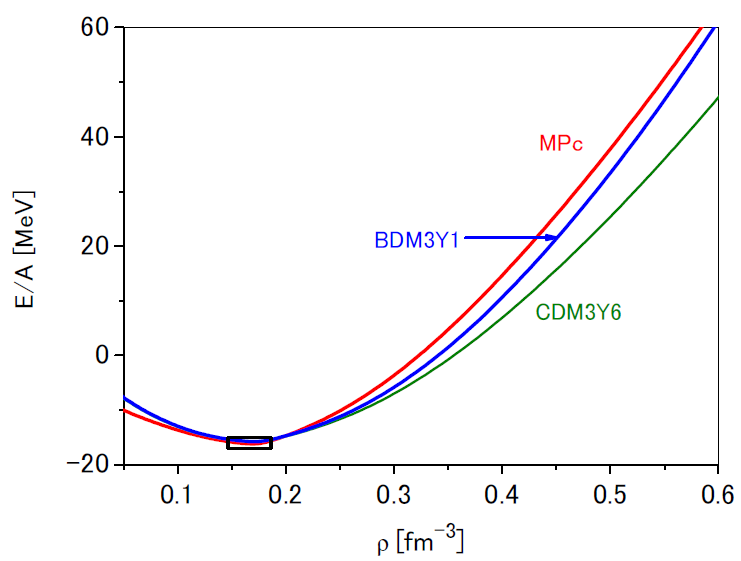 260
270
250
相互作用の特徴はKで汲みつくされるか？
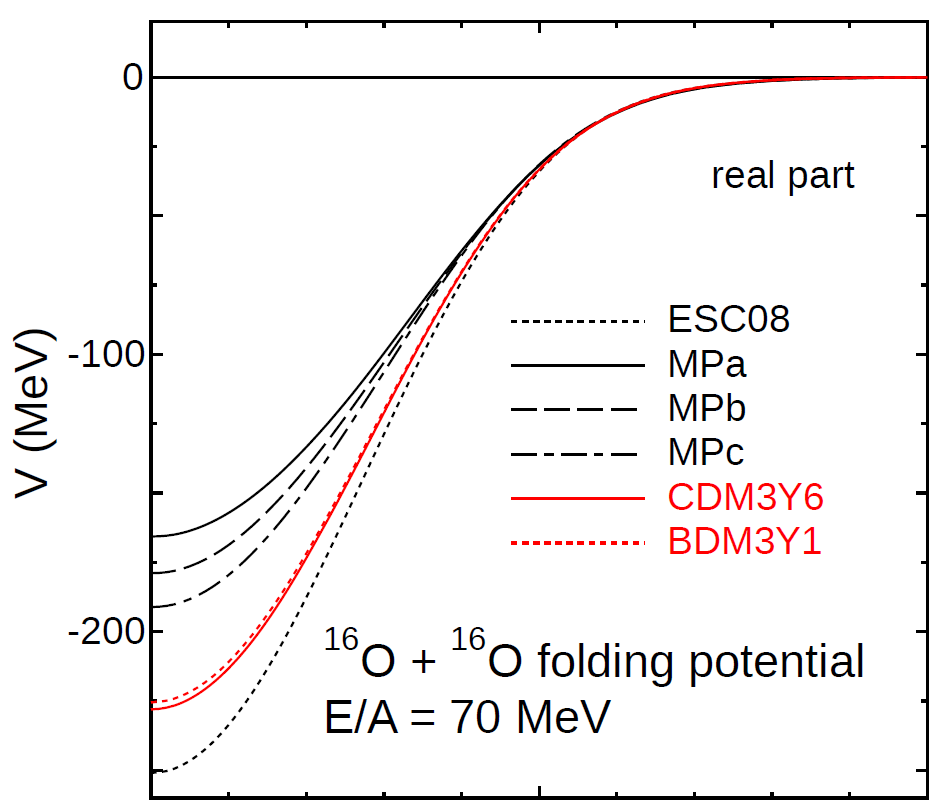 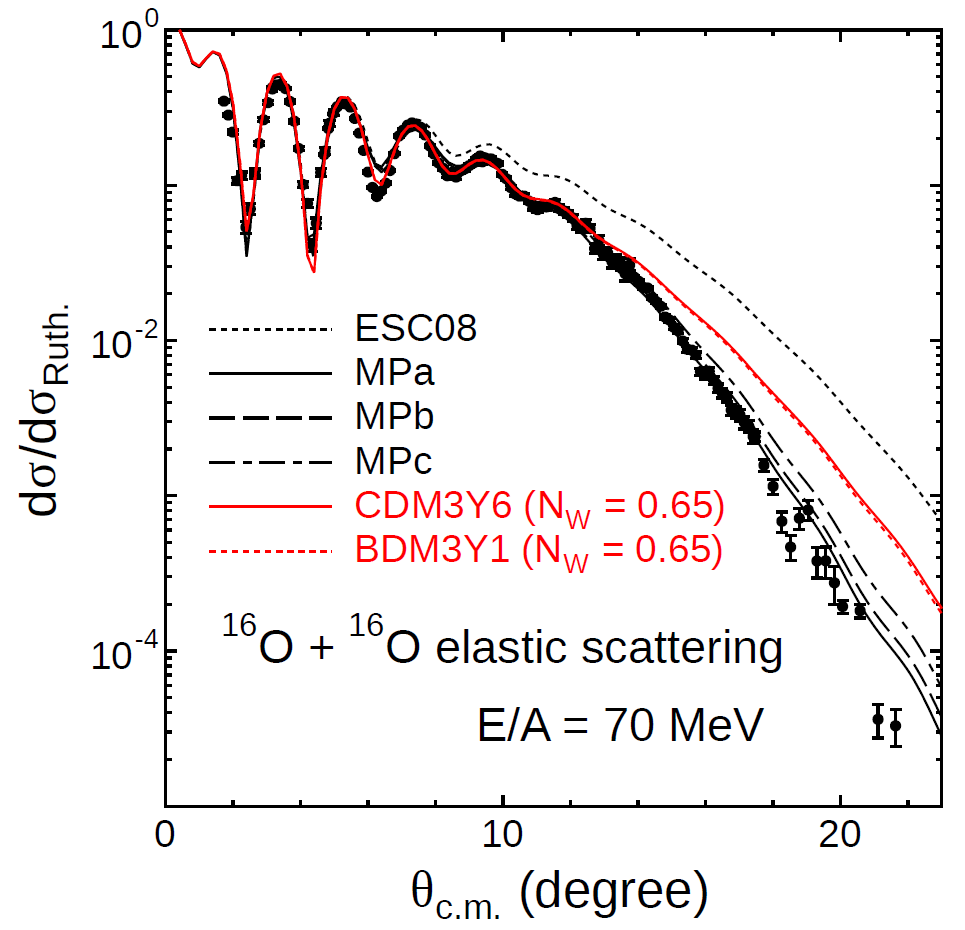 MPc(K=260)に比べてCDM3Y6(K=250)とBDM3Y1(K=270)は共に深すぎる
　　　　　　　　　　　　　　　　　　　ほとんど同じ結果
Kは相互作用を特徴づける指標になっていない
非圧縮率Kの値はmodel dependentであり、
異なるモデル（密度依存性の強さ・形）で得られる
K値の比較にはあまり意味がない

K値は相互作用の違いを特徴づける良い指標ではない

標準密度でのK値は高密度EOSを特徴づけるには十分でない
中性子星
高密度EOS
?
有限原子核のEDF解析
Hyperon-Mixed Neutron-Star Matter
ESC08c        defined in S=0,-1,-2 channels
MPP             universal in all BB channels
TNA             TBA ???
(ESC08c+MPP+TBA) model  should be tested in hypernuclei
hyperonic sector
Softening by hyperon mixing to neutron-star matter
2010   PSR J1614-2230　(1.97±0.04)M☉
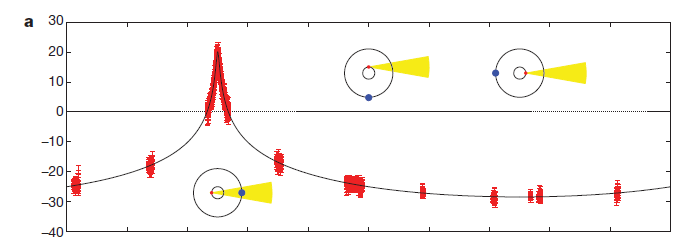 Shapiro delay measurement
2013   PSR J0348-0432　(2.01±0.04)M☉
Massive (2M☉) neutron stars

Softening of EOS by hyperon mixing
Compatible ?
An idea is Universal Three-Baryon Repulsion (TBR)
                      by Takatsuka
Modeling of TBR in ESC = Multi-Pomeron exchange Potential
?
ハイパー核                中性子星
ハイパー核の研究で検証された相互作用を用いて
中性子星核物質におけるハイペロン混合を調べる
Λ & Σ states based on 
  ESC08c + MPP + TBA
TNA
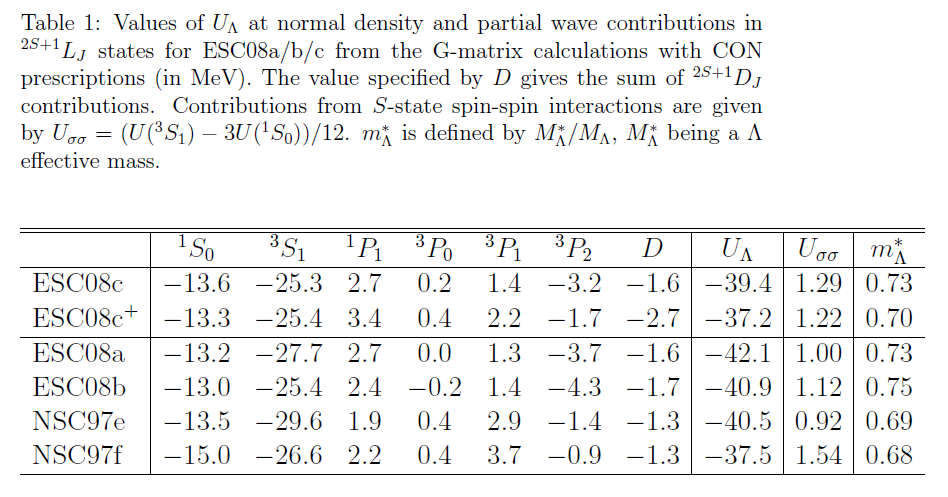 ESC08c+ = ESC08c + MPa + TBA
UΛ(ρ0) is conceptually different from UWS (-28 MeV)  !!
               use G-matrix folding model
Y-nucleus folding potential derived from YN G-matrix interaction G(r; kF)
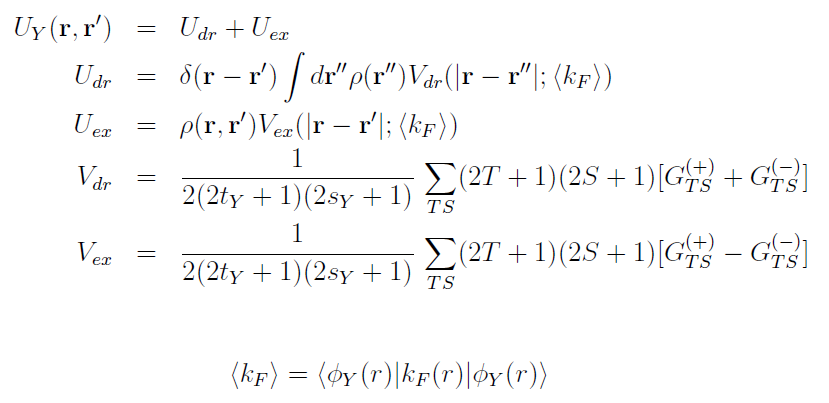 G-matrix interactions
Averaged-kF  Approximation
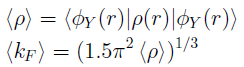 calculated 
self-consistently
+ ΔkF
Mixed density
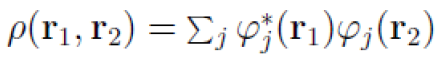 obtained from SkHF w.f.
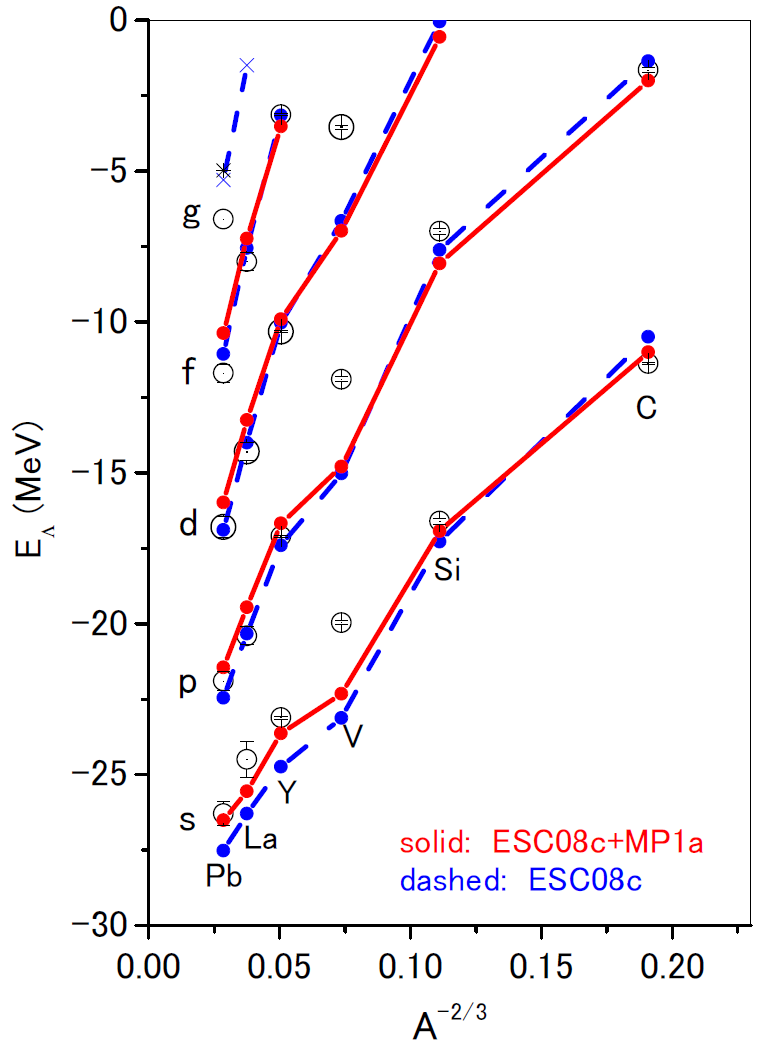 Solid: ESC+MPa
Dashed: ESC
ΔkF=-0.05
ΔkF= 0.02
Quark-Pauli effect in ESC08 models
Repulsive cores are similar 
to each other in all channels
ESC core = pomeron + ω
Assuming
“equal parts” of ESC and QM are similar to each other

Almost Pauli-forbidden states in [51] are taken 
into account by changing the pomeron strengths
for the corresponding channels phenomenologically
gP       factor * gP
by Oka-Shimizu-Yazaki
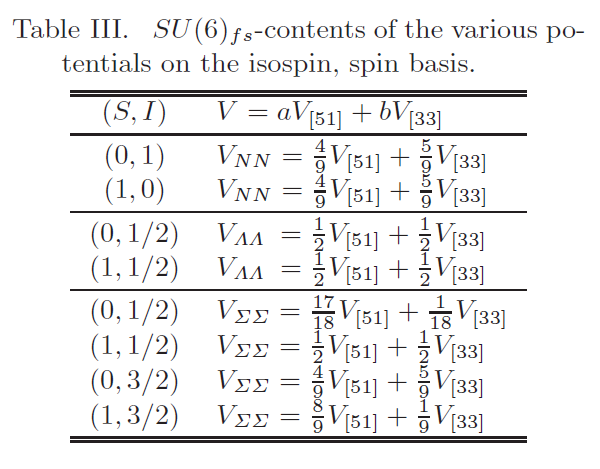 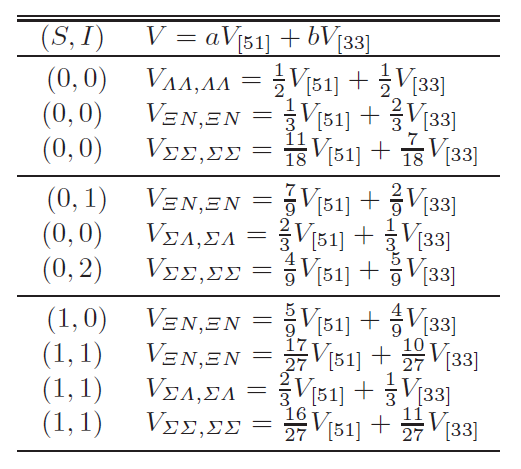 Pauli-forbidden state in V[51]     strengthen pomeron coupling
VBB=V(pom) + wBB[51]*V(PB)
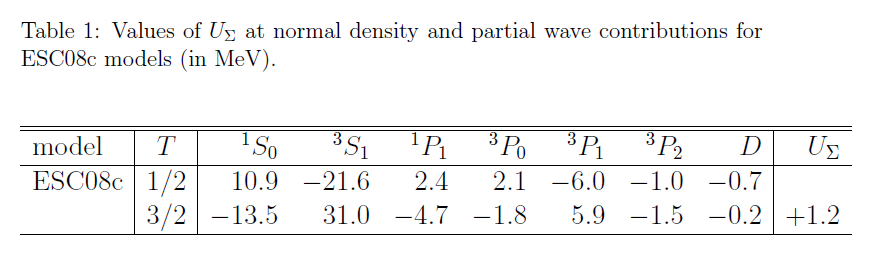 Pauli-forbidden state in QCM  strong repulsion in T=3/2 3S1 state
Σ- in neutron matter
UΣ(kF)
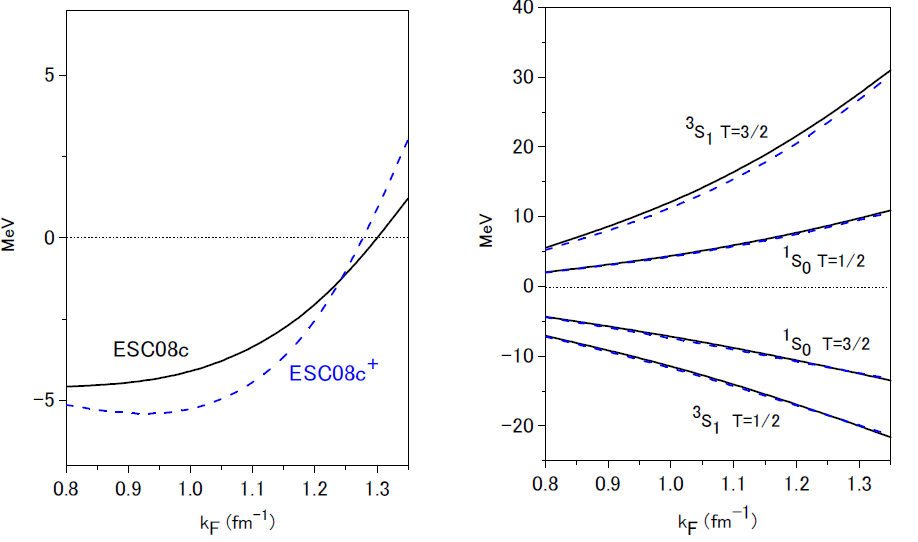 Solid      Dashed   :   Contributions from MPP+TBA
Hyperon-mixed Neutron-Star matter
        with universal TBR (MPP)
EoS of n+p+Λ+Σ+e+μ system
ESC08c(YN) + MPP(YNN) +TBA(YNN)
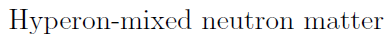 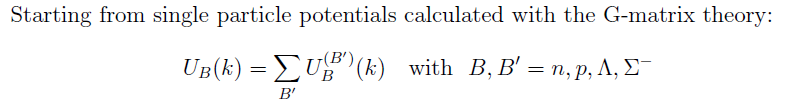 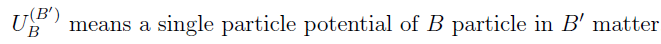 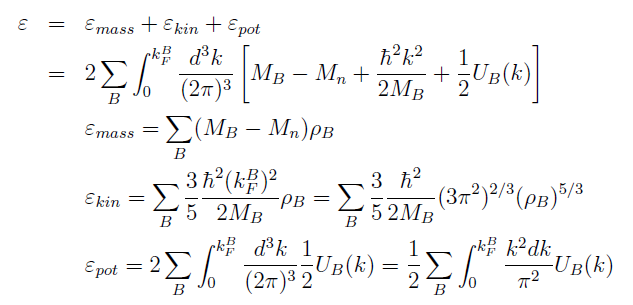 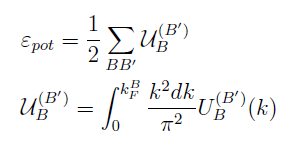 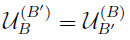 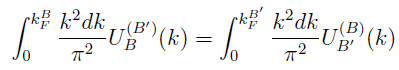 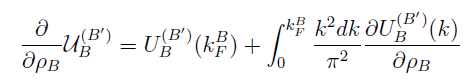 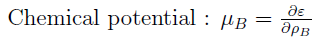 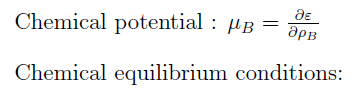 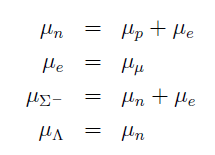 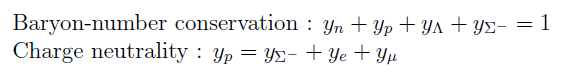 β-stable  n+p+Λ+Σ- matter
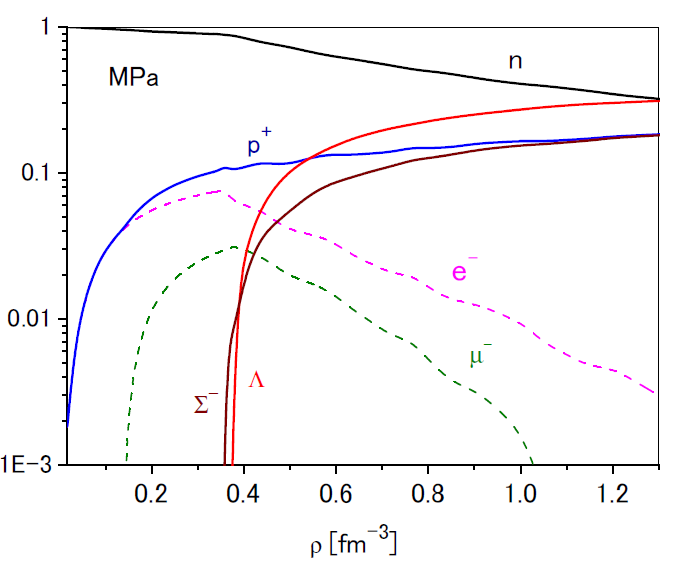 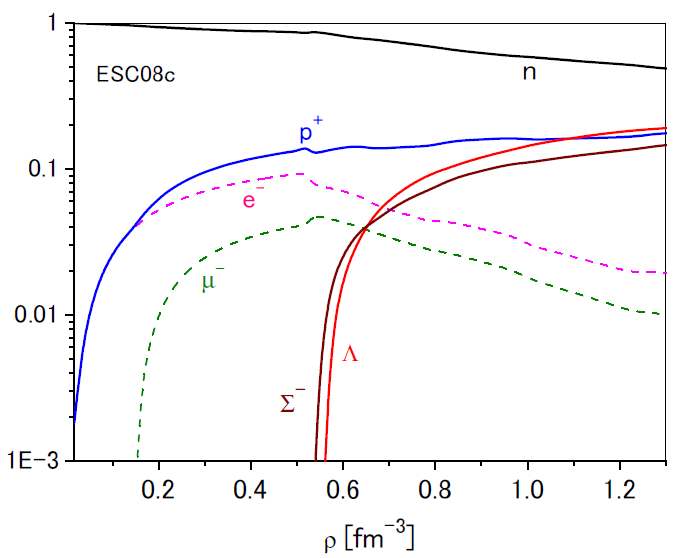 EOS
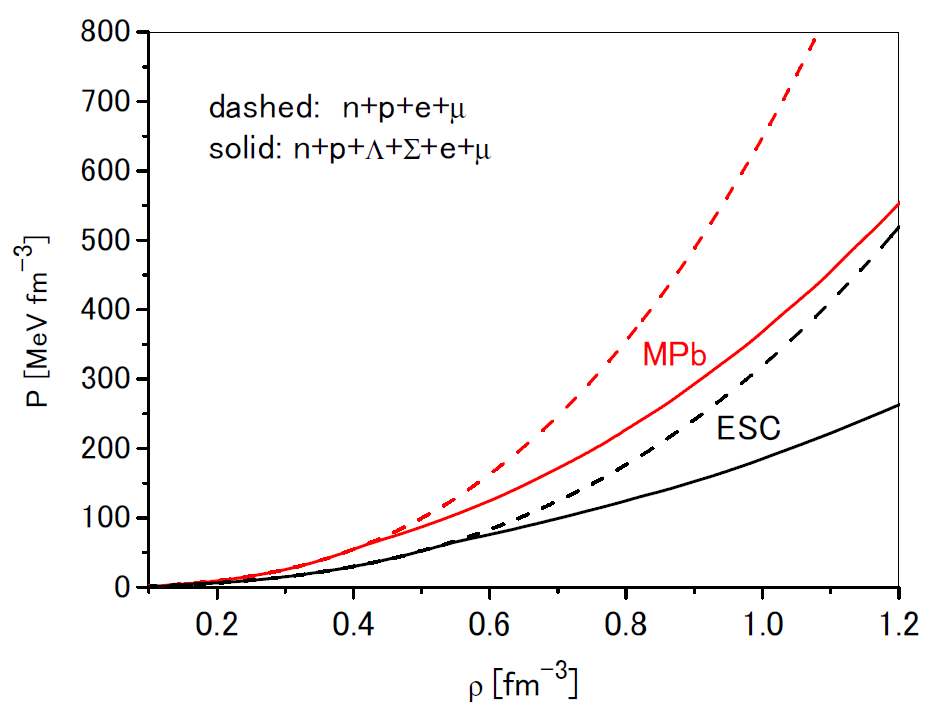 with EOS of n+p+Λ+Σ- matter
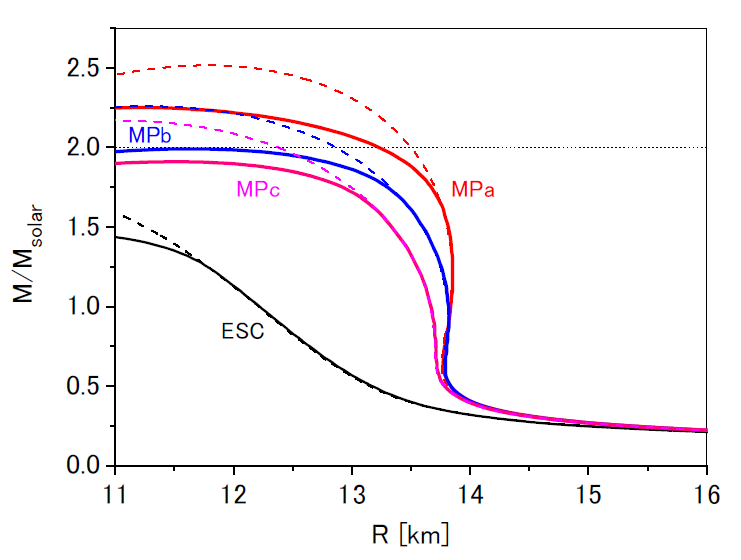 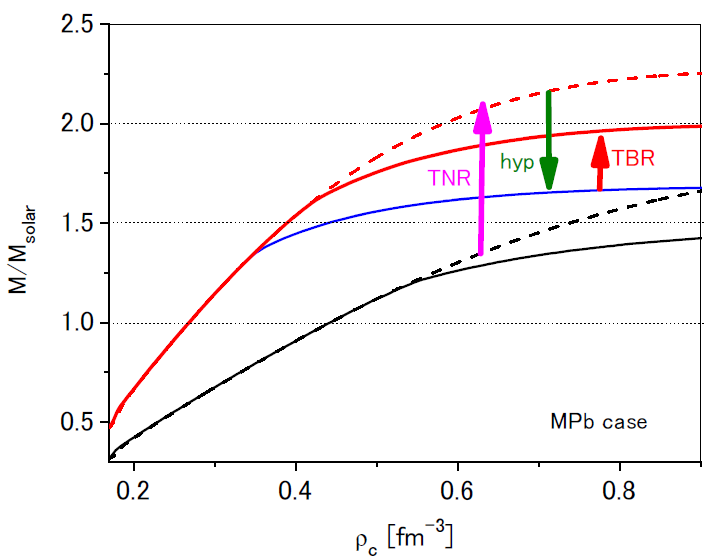 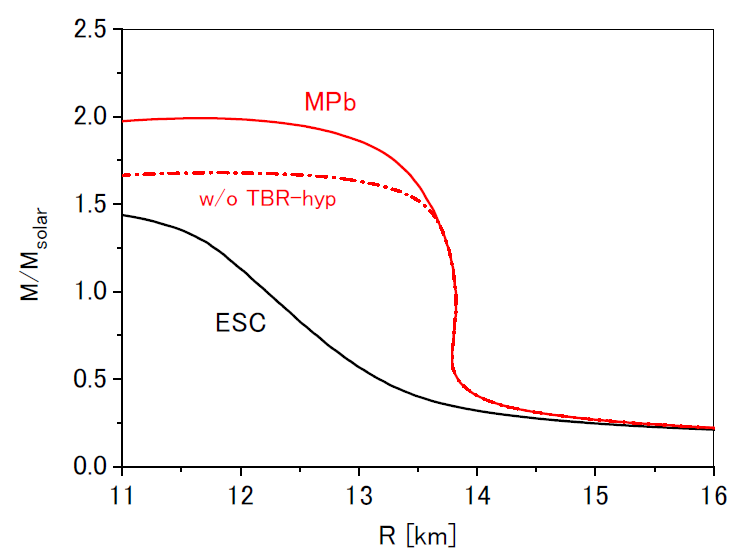 Conclusion
ESC08c+MPP+TBA model
  * MPP strength determined by analysis for 16O+16O scattering
  * TNA adjusted phenomenologically to reproduce 
         E/A(ρ0)= -15.8 MeV with ρ0 = 0.16 fm-3
  * Consistent with hypernuclear data
  * No ad hoc parameter to stiffen EOS
     BB interactions based on on-Earth experiments

MPa set including 3- and 4-body repulsions leads to 
 massive neutron stars with 2M☉ in spite of significant 
 softening of EOS by hyperon mixing
MPb/c including 3-body repulsion leads to 
Comparable to or slightly smaller values than 2M☉